③　集客機能
3-③-1
③集客機能
　・ 大規模テーマパーク、公園等		・・・・・３
　・ 多様なスポーツ施設				・・・・・５
　・ 国際会議・見本市等のコンベンション機能	・・・・・７
　・ 臨海部エリアの大規模用地			・・・・・８
　・ 広域アクセスの拠点（空港）		・・・・・１０
　・ 広域アクセスの拠点（港湾）		・・・・・１１
　・ 広域アクセスの拠点（鉄道駅）		・・・・・１２
　・ 国際的スポーツイベント			・・・・・１３
　・ スケートリンクを核としたまちづくり
　　（りんくうタウン）				・・・・・１６
　・ 府営公園のにぎわい空間の創出		・・・・・１７
　・ 「2025日本万国博覧会」基本構想案	・・・・・１８
　・ 国際観光エンターテイメント
　　（統合型リゾート（ＩＲ））		・・・・・２０
　・ 国際観光エンターテイメント
　　（深日・洲本間フェリー）			・・・・・２１
　・ 国際観光エンターテイメント
　　（クルーズ船の寄港実績）			・・・・・２２
　・ 国際観光エンターテイメント
　　（LCCの状況）				・・・・・２３
　・ 国際観光エンターテイメント
　　（関西国際空港第2ターミナルビル拡張）	・・・・・２４
　・ 国際観光エンターテイメント
　　（プライベートジェットの状況）		・・・・・２５
・ 新たな交通拠点
　　（北大阪急行延伸部沿線のまちづくり）	・・・・・２６
　・ 新たな交通拠点
　　（モノレール延伸部沿線のまちづくり）	・・・・・２８
3-③-2
大規模テーマパーク、公園等（大規模テーマパーク）
■大阪府内施設
東映太秦映画村
（京都市右京区）
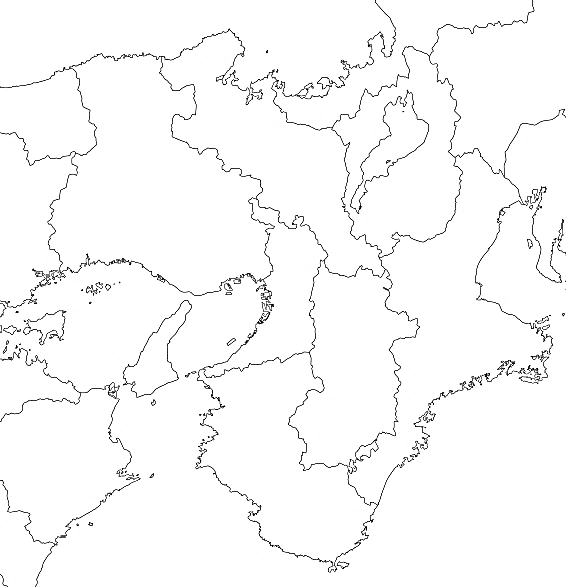 ユニーバーサルスタジオジャパン（大阪市此花区）
姫路セントラルパーク
（姫路市）
京都市動物園
（京都市左京区）
東条湖おもちゃ王国（加東市）
神戸市立王子動物園
（神戸市灘区）
キッザニア甲子園
（西宮市）
■大阪府外施設
神戸市立須磨海浜水族館
（神戸市須磨区）
ひらかたパーク
（枚方市）
天王寺動物園
（大阪市天王寺区）
海遊館
（大阪市港区）
みさき公園
（岬町）
ポルトヨーロッパ
（和歌山市）
レジャーランド＆レクパーク総覧2016、2017を基に作成
3-③-3
大規模テーマパーク、公園等（公園）
山田池公園
（枚方市）
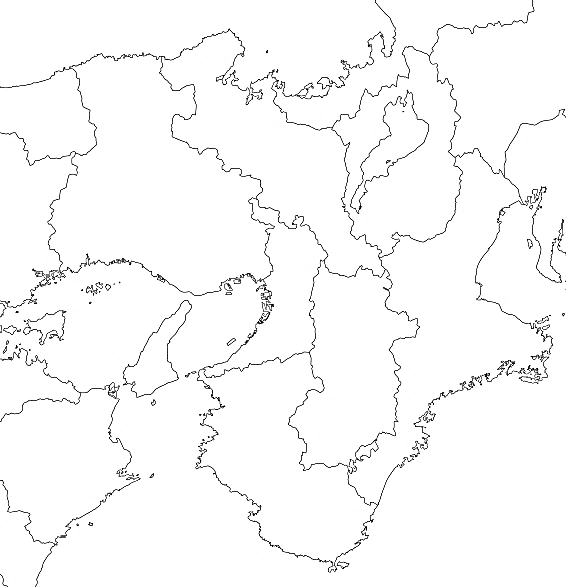 箕面公園
（箕面市）
深北緑地
（大東市）
久宝寺緑地
（八尾市）
服部緑地
（豊中市）
住之江公園
（大阪市住之江区）
二色の浜公園
（貝塚市）
りんくう公園
（泉佐野市）
万博記念公園
（吹田市）
寝屋川公園
（寝屋川市）
枚岡公園
（東大阪市）
住吉公園
（大阪市住之江区）
浜寺公園
（堺市西区）
大泉緑地
（堺市北区）
せんなん里海公園
（岬町）
石川河川公園
（羽曳野市）
錦織公園
（富田林市）
長野公園
（河内長野市）
蜻蛉池公園
（岸和田市）
泉佐野丘陵緑地
（泉佐野市）
3-③-4
多様なスポーツ施設①
大阪には、多様なスポーツ施設が集積するとともに、野球やサッカー、バレー、バスケなどの様々なトップスポーツチームを擁している。
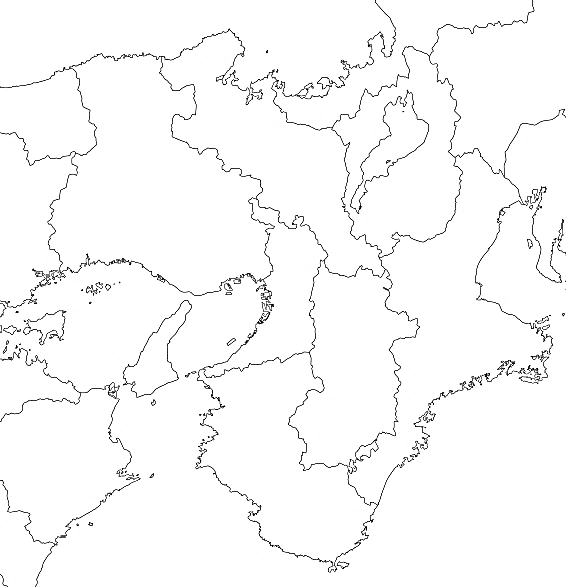 ■大阪を本拠地とする主なトップスポーツチーム
京セラドーム大阪
（大阪市）
京都市西京極総合運動公園
（京都市）
オリックス・バファローズ（野球）
セレッソ大阪、ガンバ大阪（サッカー）
コノミヤ・スペランツァ大阪高槻、
セレッソ大阪堺レディース（女子サッカー）
シュライカー大阪（フットサル）
堺ブレイザーズ、パナソニック パンサーズ、
サントリーサンバーズ（バレー）
JTマーヴェラス（女子バレー）
大阪エヴェッサ（バスケ）
近鉄ライナーズ、 
NTTドコモレッドハリケーンズ（ラグビー）
大阪市中央体育館／大阪プール
（大阪市）
大阪府立門真スポーツセンター（門真市）
阪神甲子園球場
（西宮市）
舞洲スポーツアイランド
（大阪市）
市立吹田サッカースタジアム（吹田市）
東大阪市花園ラグビー場（東大阪市）
大阪府立臨海スポーツセンター（高石市）
ヤンマースタジアム長居
（大阪市）
■その他関西を本拠地とする主なトップスポーツチーム
阪神タイガース（野球）
ヴィッセル神戸、京都サンガ（サッカー）
INAC神戸レオネッサ（女子サッカー）
デウソン神戸（フットサル）
東レアローズ（女子バレー）
京都ハンナリーズ、西宮ストークス、
バンビシャス奈良（バスケ）
神戸製鋼コベルコスティーラーズ（ラグビー）
　など
J-GREEN堺（堺市）
潮騒ビバレー（岬町）
3-③-5
多様なスポーツ施設②
その他、京セラドーム大阪（野球場）、大阪市中央体育館／大阪プール、舞洲スポーツアイランド、大阪府立臨海スポーツセンター　など多数
3-③-6
国際会議・見本市等のコンベンション機能
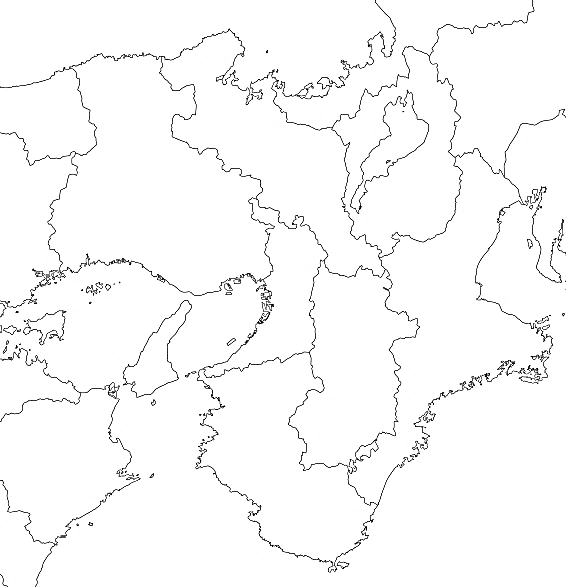 都市別国際会議の状況
大阪城ホール
（大阪市中央区）
ATCホール
（大阪市住之江区）
大阪府立国際会議場
（大阪市北区）
大阪国際交流センター
（大阪市中央区）
サンライズビル
（大阪市中央区）
主なコンベンション施設
インテックス大阪
（大阪市住之江区）
UIA国際会議統計資料に基づきJNTOが作成
会場別国際会議の開催件数（大阪府のみ）10件以上
JNTO「2015年 国際会議統計」を基に作成
※1：屋外展示面積含む
3-③-7
臨海部エリアの大規模用地①
①夢洲
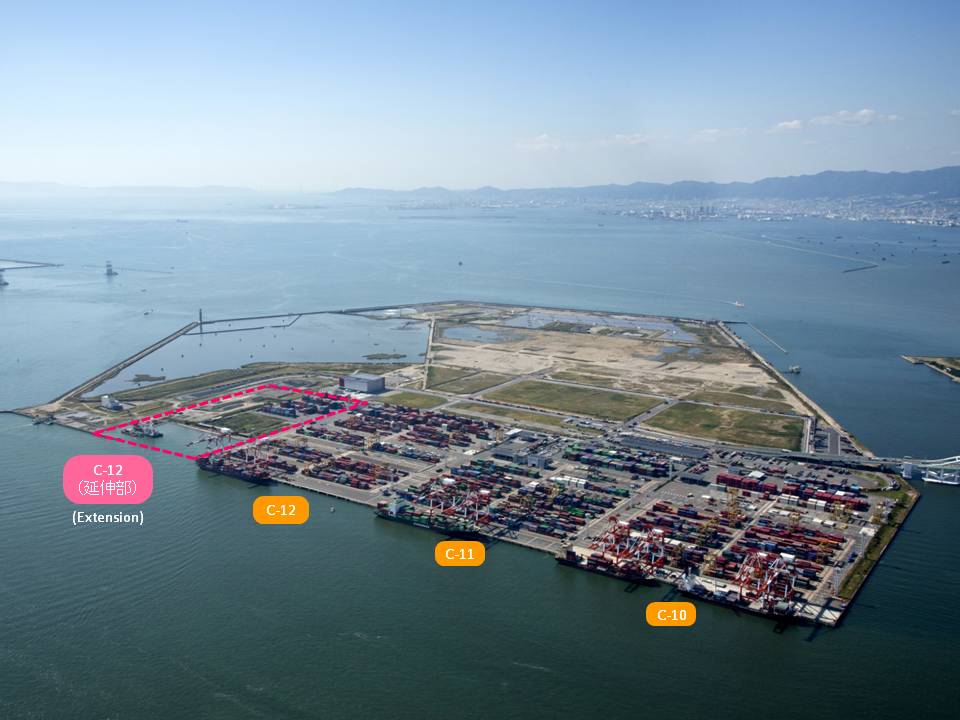 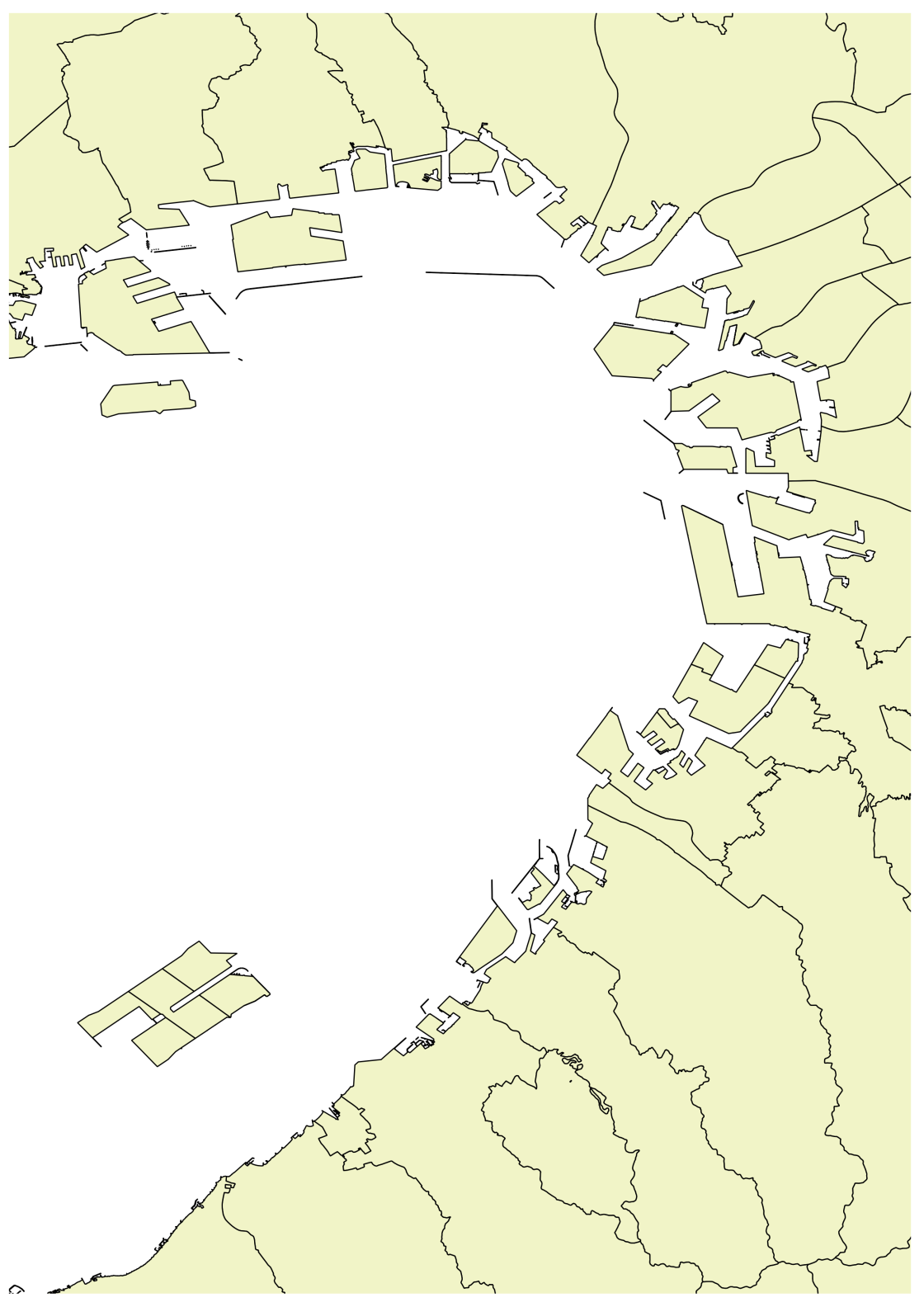 出典：大阪市HP
②泉大津フェニックス
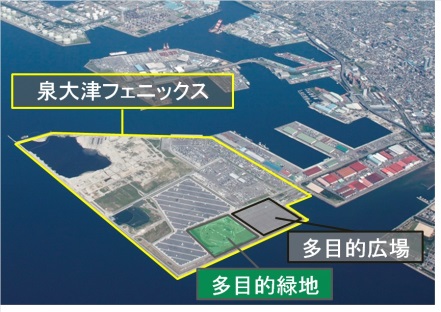 出典：大阪府HP
③ちきりアイランド（阪南2区）
④りんくうタウン
3-③-8
臨海部エリアの大規模用地②
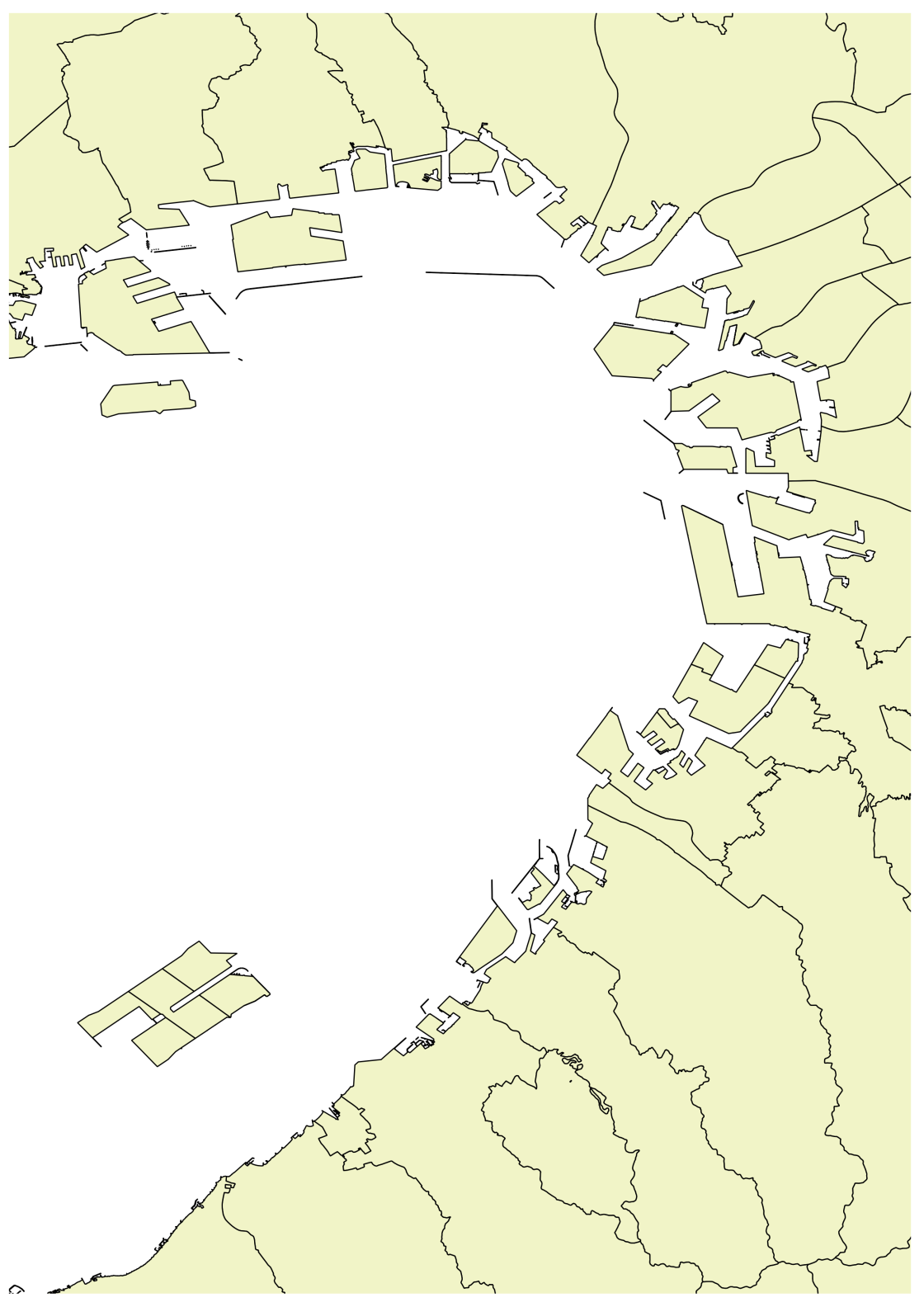 ①夢洲
②泉大津フェニックス
③ちきりアイランド（阪南2区）
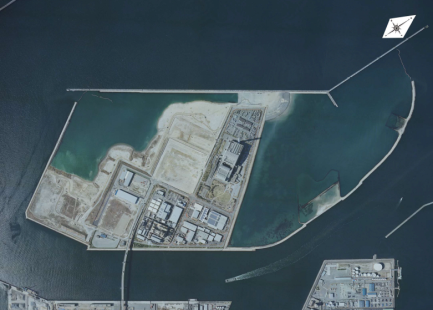 出典：大阪府都市整備センターHP
④りんくうタウン
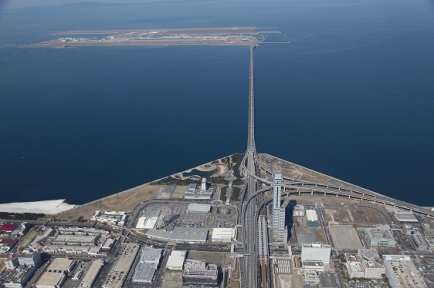 出典：大阪府HP
3-③-9
広域アクセスの拠点（空港）
■空港利用状況（Ｈ27年度）
国土交通省航空局「平成27年空港管理状況調書」を基に作成
■全国航空乗降客数（Ｈ27年度）
国土交通省航空局「平成27年空港管理状況調書」を基に作成
3-③-10
広域アクセスの拠点（港湾）
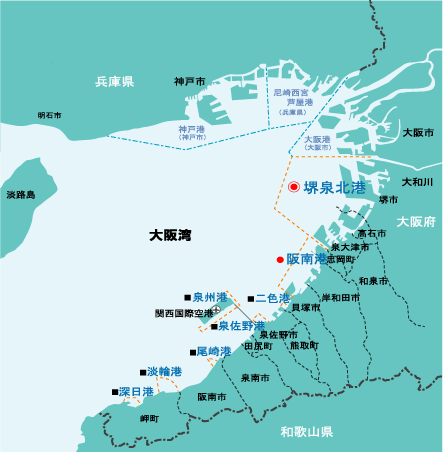 大阪港
堺泉北港
阪南港
泉州港
泉佐野港
国際戦略港湾（大阪港、神戸港、東京港、横浜港、川崎港）
長距離の国際海上コンテナ運送に係る国際海上貨物輸送網の拠点となり、かつ、当該国際海上貨物輸送網と国内海上貨物輸送網とを結節する機能が高い港湾であって、その国際競争力の強化を重点的に図ることが必要な港湾として政令で定めるもの
国際拠点港湾（堺泉北港、名古屋港など18港）
国際戦略港湾以外の港湾であって、国際海上貨物輸送網の拠点となる港湾として政令で定めるもの
重要港湾（阪南港、西宮尼崎芦屋港、舞鶴港など102港）
国際戦略港湾及び国際拠点港湾以外の港湾であって、海上輸送網の拠点となる港湾その他の国の利害に重大な関係を有する港湾として政令で定めるもの
地方港（深日港、尾崎港、泉州港、泉佐野港など808港）
	国際戦略港湾、国際拠点港湾及び重要港湾以外の港湾
尾崎港
深日港
3-③-11
広域アクセスの拠点（鉄道駅）
大阪府内主要駅1日平均乗降車人員（2014年（平成26年））
※JRは乗車人員のみの発表のため、降車人員は乗車人員と同数を想定
大阪府「平成二十七年度大阪府統計年鑑」を基に作成
3-③-12
国際的スポーツイベント（ラグビーワールドカップ2019）
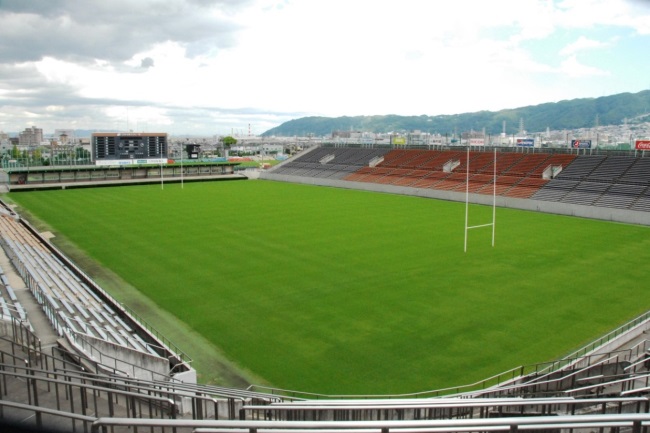 東大阪市花園ラグビー場
3-③-13
国際的スポーツイベント（ 東京2020オリンピック・パラリンピック競技大会）
オリンピック開催実績（夏季大会）　　　　　　　　　　　　　　　　　　　　　　　　　　　　　　　　　　　　　　　　　　　　　　　パラリンピック開催実績（夏季大会）
3-③-14
国際的スポーツイベント（ 関西ワールドマスターズゲームズ2021 ）
大阪府内での開催地・種目

○岸和田市	　種目：自転車・ＢMX
		　会場：サイクルピア岸和田ＢMXコース
			　（岸和田競輪場）
○東大阪市	　種目：ラグビーフットボール
		　会場：東大阪市花園ラグビー場
○泉南市	種目：水泳・オープンウォーター　
		会場：タルイサザンビーチ
			（りんくう南浜海水浴場）
○堺市	種目：サッカー、フットサル
		会場：Ｊ－ＧＲＥＥＮ堺
○大阪市	閉会式
		会場：未定
3-③-15
スケートリンクを核としたまちづくり（りんくうタウン）
■アイススケートの国際大会
■事業対象地
都市計画緑地 「りんくう公園」予定
104,426.09平方メートル（約10.4ha）
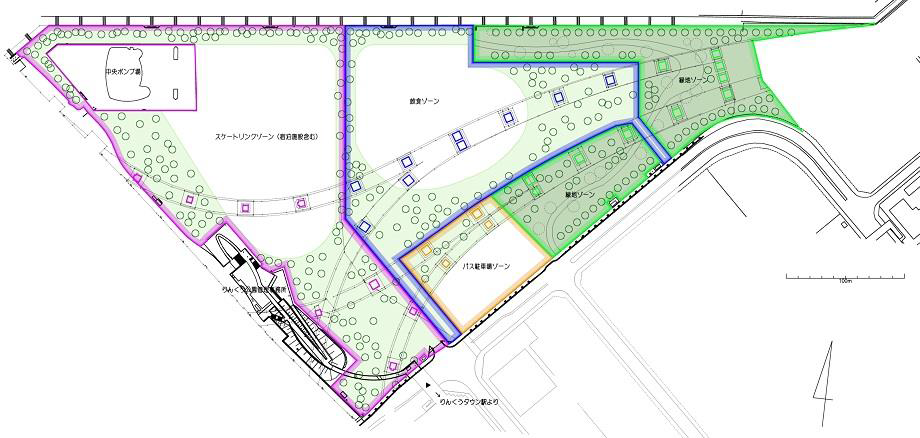 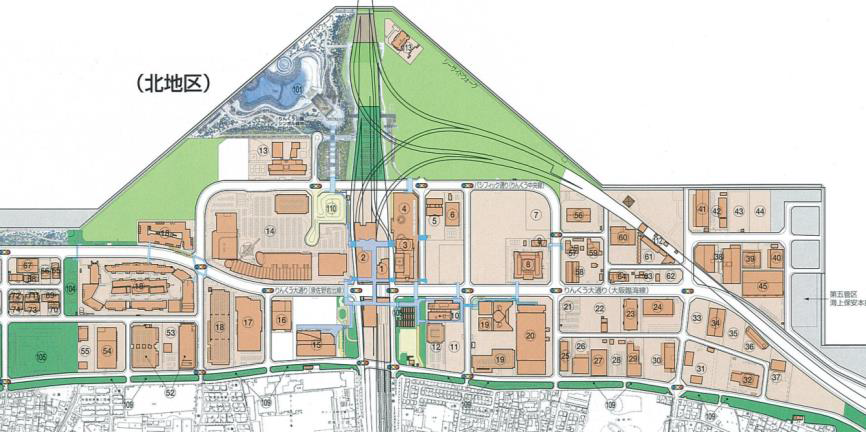 ＜事業対象地のゾーニングイメージと想定面積＞
土地利用ゾーニングと施設整備のコンセプト（抜粋）
①スケートリンクゾーン
ﾅｼｮﾅﾙﾄﾚｰﾆﾝｸﾞｾﾝﾀｰとして機能する通年型で国際規格リンク2面（30m×60m／面）の整備を目指す
ＮＨＫ杯等の大会開催時に多数の関係者が宿泊できる施設の併設を目指す
完成目標：2019年（平成31年）　　収容人数：4000人
スケートリンクを核とした、豊かな緑と賑わいあふれる公園的空間のまちづくりに関する
開発運営事業者の選定に係るエントリー募集など
2016年1月29日	エントリー募集開始
2016年3月22日	エントリー募集結果公表
2016年6月21日　一般社団法人関空アイスアリーナ設立
2016年7月1日～2017年3月31日
				スケートリンクの自治体クラウドファンディングの実施（第1期）
				第1期目標額：２億円（建設完成までには概ね４０億円の事業費がかかる見込み）
3-③-16
泉佐野市HPを基に作成
府営公園のにぎわい空間の創出
◇公園のにぎわい創出＜規制緩和＞
民間の活力やノウハウを活かした売店・カフェ等の便益施設の設置・運営による質の高いサービスの提供や、企業やＮＰＯ等と連携・協力したイベントの開催などにより、公園の新たな魅力創出を推進する。
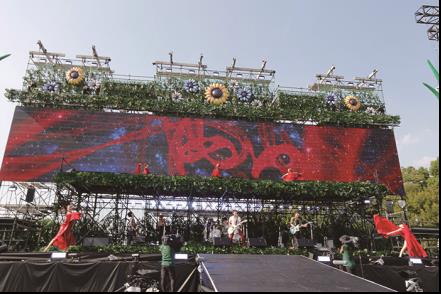 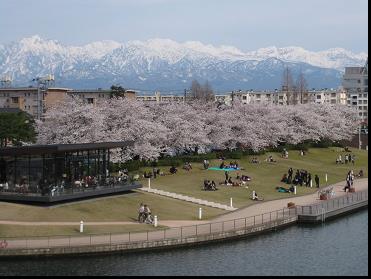 公園での野外コンサート（大泉緑地）
flumpool LIVE2015（提供：キョードー大阪）
カフェ（イメージ）
富岩運河環水公園（提供：富山県）
「大阪府都市整備中期計画（案）」平成28年3月改訂を基に作成
公園のにぎわい創出イメージ
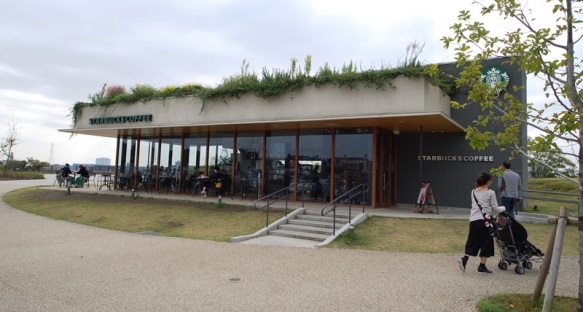 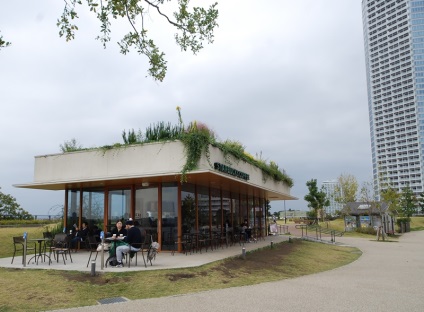 【参考】　
二子玉川公園に、
スターバックス二子玉川公園店オープン（H25.7.26）

公園を眺めながらゆっくり飲食ができる場所に設置。
環境に配慮し、景観に合うよう屋上に緑を配している。
3-③-17
「2025日本万国博覧会」基本構想案 ①【再掲】
基本理念
テーマ案
21世紀の健康の問題は、世界全体の課題
高齢化の波は、先進国から世界各国へ拡大
2025年は、
本格的な超高齢社会や超スマート社会の到来など、新たな社会に向けた変革期に 






人類社会の発展に貢献する　“新しい国際博覧会”を
テーマ案　　　　　　人類の健康・長寿への挑戦
　（英語仮題）　　　　　　　Our Health ,  Our Future 








「健康」とは、「世界中のあらゆる人が、年齢、性別、障がいの有無、生まれた場所、社会的・経済的状況にかかわらず、与えられた人生を、その人らしく、楽しくいきいきと過ごすこと」とする
「健康」を支える分野は、子どもから高齢者にいたるまで生活を豊かにする、充実させる分野すべてにわたり、そのすそ野は広い
世界と解題共有できるよう、３つのサブテーマ「科学と技術の発展・応用」「生活と文化の多様性の尊重」　「地球環境の保全と共生」を設定　
　⇒ テーマに基づく事業展開がイメージしやすいよう、「健康に貢献する第４
　　　次産業革命」の視点を提示
【基本理念に基づいたテーマ案の考え方】
世界中の人々が、健康にかかる様々な課題を克服し、よりよい生活を　送ることができるよう、その先にある「人生90年時代」における新しい生き方や社会・都市のあり方、その広がる可能性について、世界から知を集め、新たなモデルとして広く世界に発信することで、未来社会に向けた行動を呼びかける
「健康」を次世代へとシームレスにつなぎ、次世代を担う若者への明るい未来のメッセージとする
人類の知を結集し、
健康に関する課題解決に向けた挑戦を重ねることで、世界中の人がよりよく生きる社会の実現をめざしていく契機にしたい。
3-③-18
「2025日本万国博覧会」基本構想案【概要】を基に作成
「2025日本万国博覧会」基本構想案 ②【再掲】
開催期間・入場者想定規模
国際社会・参加国・日本・大阪への効果
開催期間　2025年5月～10月を核とした期間（6か月）
開催主体　政府が認めた法人等
入場者想定規模　3000万人以上
＊交通利便性やインバウンド効果もあり、さらなる来場者数の増加が見込まれる
＊海外からより多くの人々が来場する万博をめざす
国際社会・参加国への効果
国際社会へ健康についての課題解決策を提示
アジェンダ2030「あらゆる年齢のすべての人々の健康的な生活を確保」に寄与
参加国の文化・技術・メッセージを世界に発信する機会創出
相互交流による国際社会の平和的進歩
開催国（日本）への効果　
国際的地位の確立（ジャパンブランドの確立等）
2020年オリンピック後の経済成長の維持発展
国民の健康増進等（健康寿命の延伸、その結果として社会保障費の増加抑制）
開催地への効果
副首都・大阪の発展に寄与し、東西二極の一極として、日本の成長をけん引
府民の健康の向上
開催場所・会場規模等
開催場所　　　　大阪市臨海部の「夢洲」を想定
会場規模　　　万博会場として約100ｈａを想定
IRを含む夢洲まちづくり構想の進展の状況を踏まえ、具体的な区域設定や利用計画を検討
約100haのうち約60haの用地にはテーマ館や参加各国のパビリオン、園路等の配置を検討
会場内を楽しく歩きたくなるような、アクティブデザイン（※）による施設整備も検討
　　　※：活動的なライフスタイルを目指して建物や通りの　デザインを変えること 
輸送・宿泊計画
地下鉄中央線(北港テクノポート線)の延伸に伴う夢洲駅（仮称）からのアクセスを軸とし、主要駅や会場周辺に設ける駐車場からのシャトルバスを運行
来場者の宿泊は、府域と近隣府県市の宿泊施設の活用により対応
環境への配慮
万博会場づくりでは、自然環境等に十分配慮した会場整備や環境の負荷の少ない施設整備を推進
日本発・世界初をめざした最先端の技術・ノウハウを結集し、持続可能なまちを実現する
全国への経済波及効果　　約６兆円
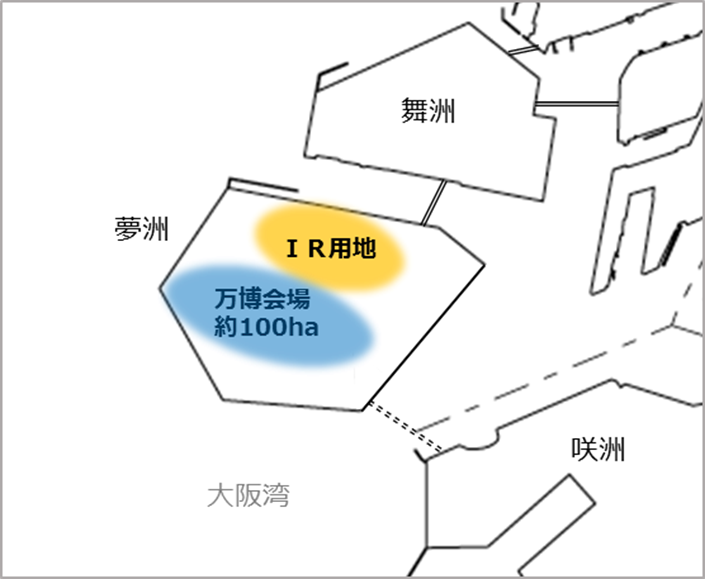 3-③-19
「2025日本万国博覧会」基本構想案【概要】を基に作成
国際観光エンターテイメント（統合型リゾート（ＩＲ））
大阪府では、国における「カジノを含めた統合型リゾート（Integrated  Resort）」（以下「IR」という。）の法制化に向けた動向等を踏まえ、2010年（平成22年）７月に「大阪エンターテイメント都市構想推進検討会」を設置し、大阪府内にIRを立地する場合の課題や対応策等について幅広く検討。
○建設・運営主体
　・民間事業者
○機能
　・世界最高水準のエンターテイメントやMICE、カジノ等で構成
　・非日常空間の演出
○規模
　・世界各地のIR構想は拡大傾向、100ha規模のものもある
○候補地
　・舞洲を軸とした大阪市内ベイエリアなど

○大阪での取組経過
　・大阪エンターテイメント都市構想推進検討会（2010.7～）
　・大阪府市IR立地準備会議（2013.12～）
　・大阪市が夢洲まちづくり構想検討会を設置（2014.10～）
府は、関西の経済3団体とともに参画
「夢洲まちづくり構想（案）～中間とりまとめ～」（2015.2）

○国の動き
　・2013.12　自民・維新・生活・無所属議員が
　　　　　　　　　共同で衆議院にIR推進法案提出
　・2015.4　　自民・維新・次世代の３党により
　　　　　　　　　IR推進法案を衆議院へ再提出
　・2016.12　IR推進法案が可決・施行
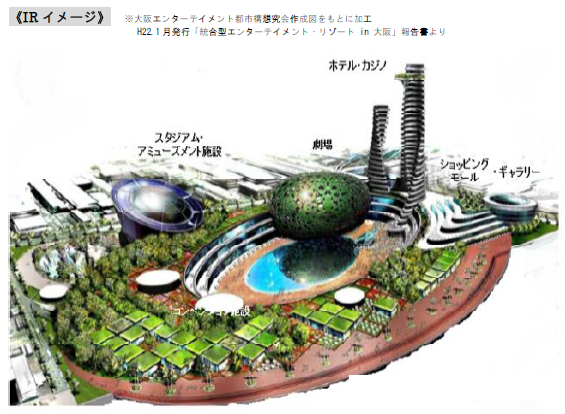 《ＩＲ イメージ》　※大阪エンターテイメント都市構想研究会作成図をもとに加工
　　　　　　　　　　　　　　　（H２２.1月発行「総合型エンターテイメント・リゾート in 大阪」報告書より
出典：大阪における統合型リゾート（ＩＲ）立地に向けて～基本コンセプト素案～
3-③-20
国際観光エンターテイメント（深日・洲本間フェリー）
深日港と洲本港を結ぶ航路復活に向けて、需要の調査と航路復活への機運を高めるために岬町が3回の試験運航を実施。
○取組状況など
　・1949				両港を結ぶ定期航路開設
　・1998				明石海峡大橋開通
　・1999				定期航路廃止
　・2014.9			深日・洲本航路需要調査予測結果公表
　・2016.3.27		第1回試験運航（4往復）
　・2016.8.4,10		第2回試験運航（二日間合計3往復）
					（うずしお観光船日本丸を使った深日港～洲本港を結ぶ航路の試験運航） 
　・2016.10.29,30	第3回試験運航（二日間合計8往復）
					（高速艇かぜを使った深日港～洲本港を結ぶ航路の試験運航）
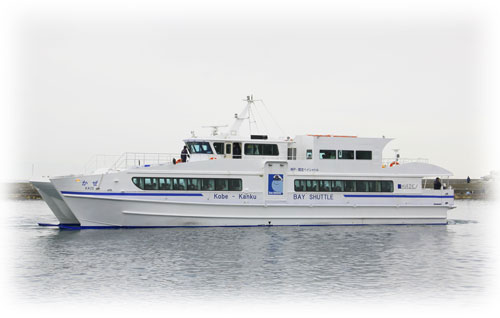 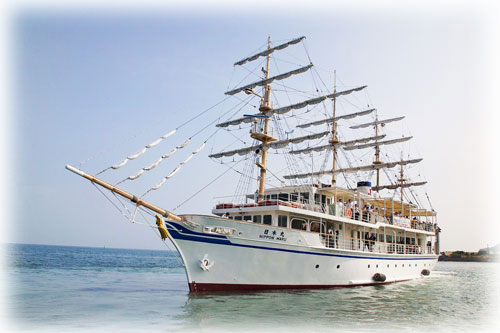 高速艇かぜ
うずしお観光船日本丸
3-③-21
岬町HPを基に作成
国際観光エンターテイメント（クルーズ船の寄港実績）
クルーズ船で入国した外国人旅客数は、2013 年（平成25年）は約17.4 万人、2014 年（平成26年）は約41.6 万人と順調に推移してきたところ、2020 年の目標であった100 万人を大幅に前倒して達成し、2015 年（平成27年）中に我が国へクルーズ船により入国した外国人旅客数は、前年比2.7 倍の約111.6 万人（概数）となった。また、外国船社が運航するクルーズ船の我が国港湾への寄港回数は965回となり、過去最高となった。
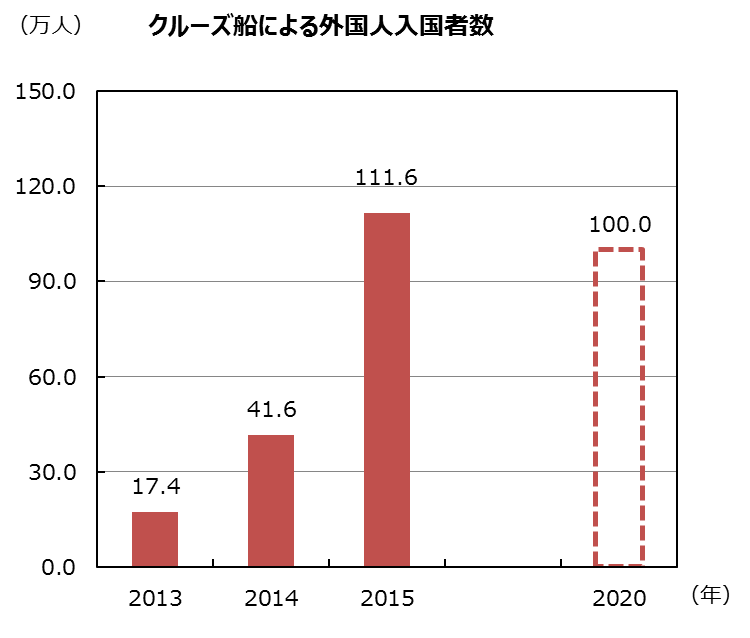 2013年～2015年 外国船社が運航するクルーズ船の寄港回数
5年前倒しで達成
（目標）
国土交通省報道発表（H28.6.2）を基に作成
■クルーズ客船の母港化
【取組状況】
大阪港クルーズ客船誘致推進会議の設置(H24.8）
クルーズ客船母港化計画調査(H24年度）
競争力のあるインセンティブの導入(使用料を全額免除)(H26.6～)
16万総トンクルーズ客船「クァンタム・オブ・ザ・シーズ」入港(H28.6)

【今後の方向性】
大型客船を受け入れるための岸壁の機能強化を継続
22万総トンの超大型客船への対応は、クルーズ客船母港化計画で「長期的に対応すべき戦略」に掲げており、今後の動向を視野に入れ、検討
3-③-22
第8回 大阪府市都市魅力戦略推進会議（H27.9.1）を基に作成
国際観光エンターテイメント（LCCの状況）
関西国際空港におけるLCCの便数は2013年（平成25年）以降も拡大を続け、2016年（平成28年）国際線夏期スケジュールにおけるLCCネットワークは18社・週371便と就航社数・就航便数いずれも過去最高を計画。
関空における国際線LCC便数の推移
（夏スケジュールリリース時点における9月計画）
大幅増加
旅客便に占める
LCCの便数割合
関西エアポート株式会社「関西空港のLCCネットワーク」を基に作成
3-③-23
国際観光エンターテイメント（関西国際空港 第2ターミナル拡張）
拡張した第2ターミナルビル見取り図
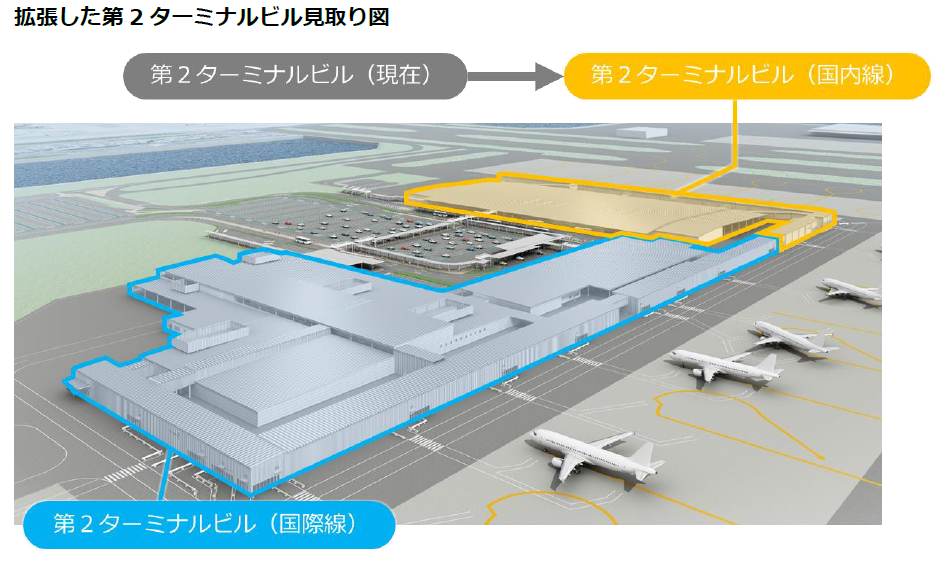 第2ターミナルビル（現在）
第2ターミナルビル（国内線）
第2ターミナルビル（国際線）
出典：関西エアポート㈱ニュースリリース（H28.10.28）
3-③-24
国際観光エンターテイメント（プライベートジェットの状況）
2014年（平成26年）から2015年（平成27年）にかけて全体で1.3倍の急激な伸びを示す。
関西圏においても1.2倍の約100便の増となる。
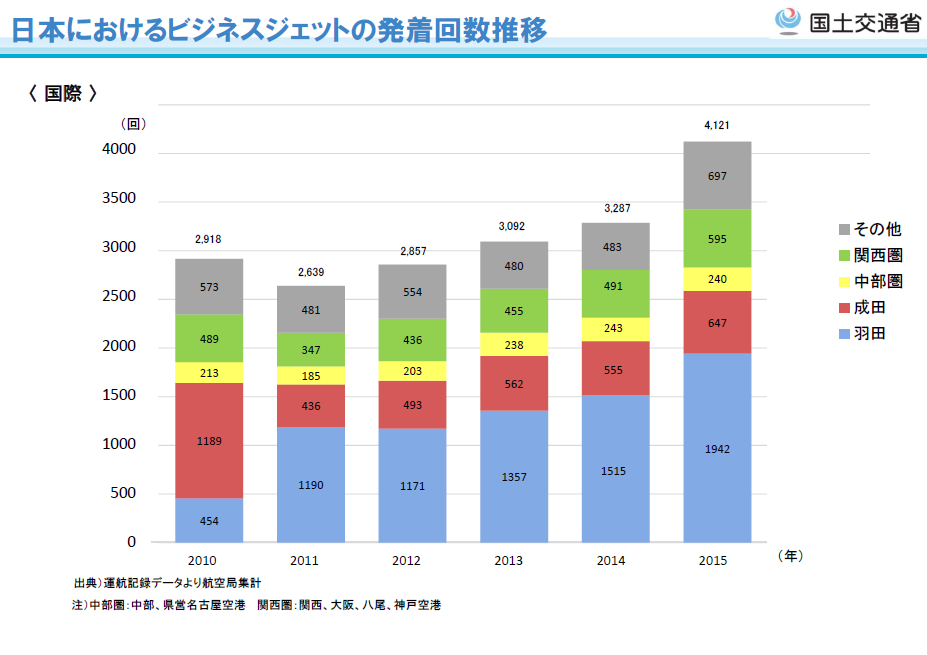 595
491
455
489
436
347
出典：国土交通省HP
3-③-25
新たな交通拠点（北大阪急行延伸部沿線のまちづくり①）
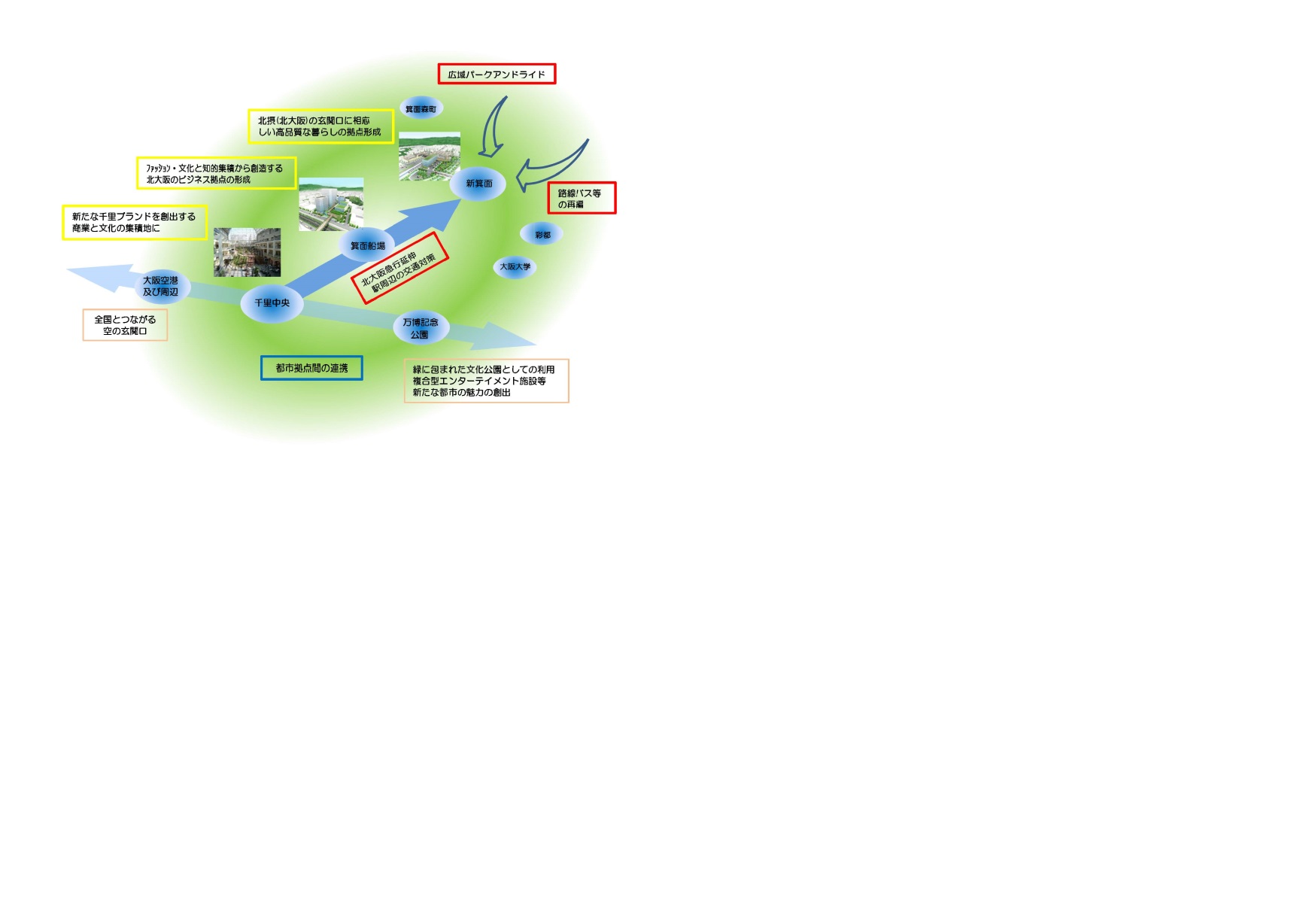 北大阪急行延伸部沿線のまちづくり
北大阪急行延伸にあわせた、千里中央、（仮称）箕面船場、（仮称）新箕面の各駅周辺のまちづくりを促進し、大阪の南北軸を強化するとともに、彩都、箕面森町等の新たに開発される拠点と千里ニュータウン、大阪国際空港周辺など、今後、再生される拠点が相互に連携、補完しながら、大阪全体の活性化に資する「新たな広域拠点」の形成をめざす。
北大阪急行延伸部沿線の将来像イメージ
「大阪府都市整備中期計画（案）」（平成28年3月改訂）を基に作成
3-③-26
新たな交通拠点（北大阪急行延伸部沿線のまちづくり②）
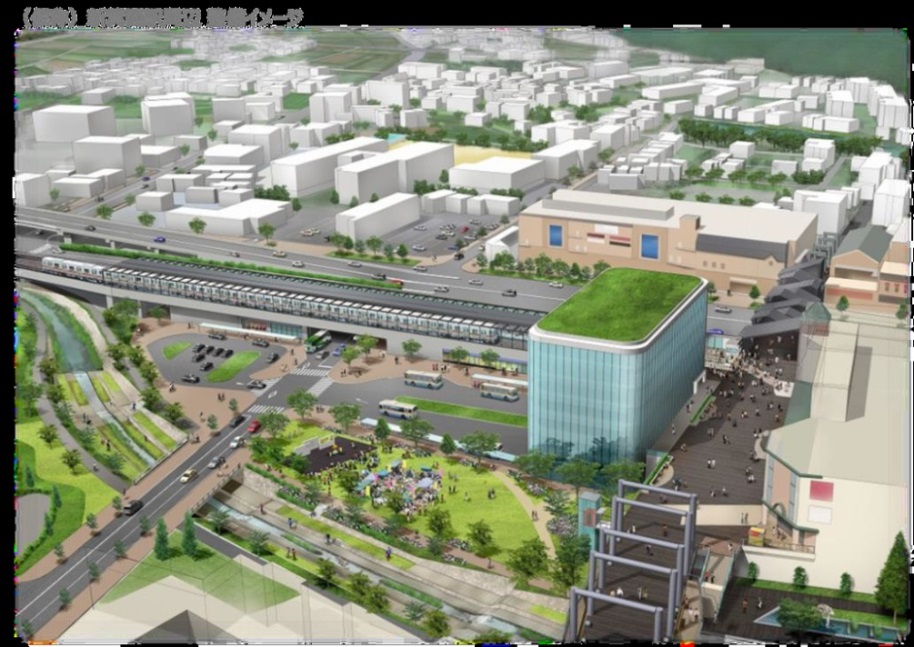 《新駅と周辺のまちづくり》
【(仮称)新箕面駅】
(仮称)新箕面駅ができる、かやの中央周辺は、市街地に貴重な農地が残る緑豊かなエリア。
新駅周辺においては、都市部にはない穏やかな田園風景と都市部への絶好のアクセス性を両立し、駅前広場上空の立体利用などにより「子育て」を核とした魅力ある施設を整備する計画。


【(仮称)箕面船場駅】
平成24年(2012 年)5月に「船場団地再整備マスタープラン(案)」を策定。土地区画整理手法による土地の集約や企業誘致について検討、市・団地組合と協力してまちづくりを進めている。
平成27年(2015年)6月には、大阪大学と箕面市が、箕面キャンパスの(仮称)箕面船場駅周辺への移転と、総合的なまちづくりに向けて、両者が協力して事業を進めることに合意。（H33年春開校をめざす）
キャンパス移転により、新キャンパス周辺に大学発ベンチャー企業を集積するなど新たな可能性が広がる。
（仮称）新箕面駅周辺整備イメージ
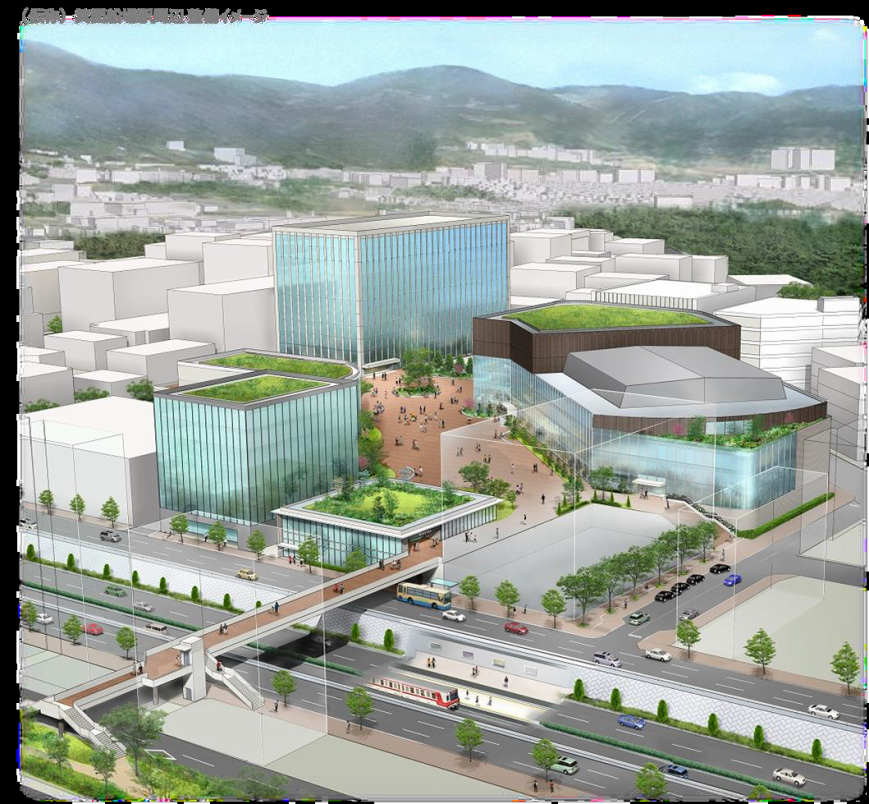 （仮称）箕面船場駅周辺整備イメージ
3-③-27
箕面市「北大阪急行線延伸事業ディスクロージャー2016」を基に作成
新たな交通拠点（モノレール延伸部沿線のまちづくり）
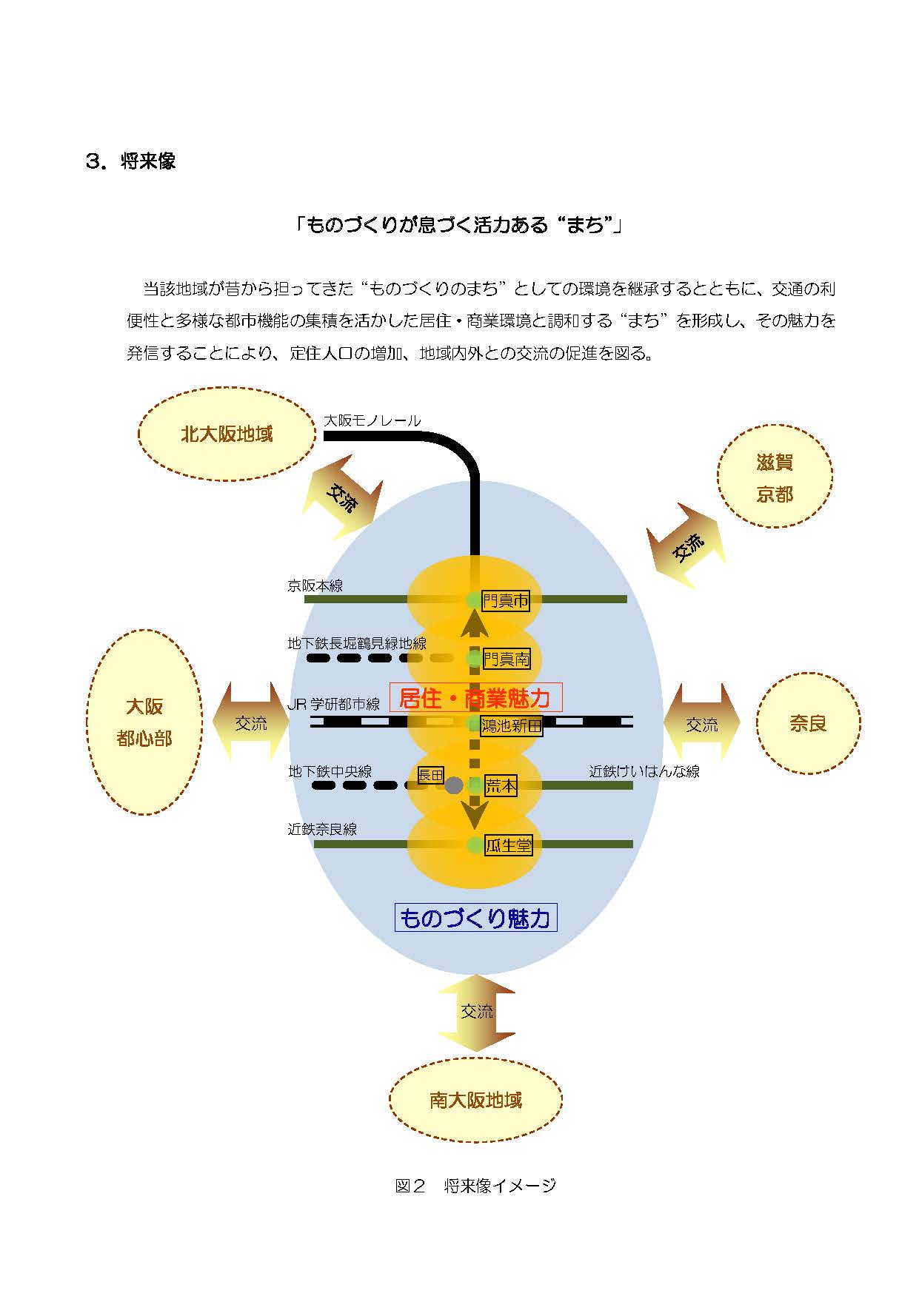 人々が集う魅力ある拠点の形成
住み続けたい魅力ある地域の形成
良好な住工共生のまちの構築
交通の要衝を活かした玄関口としての新都心の再構築
ターミナル機能を活かした魅力的なまちの構築
〔モノレール延伸部沿線のまちづくり〕
大阪東部地域が昔から担ってきた“ものづくりのまち”としての環境を継承するとともに、交通の利便性と多様な都市機能の集積を活かした居住・商業環境と調和する“まち”を形成し、その魅力を発信することにより、定住人口の増加や地域内外との交流の促進を図る。
モノレール延伸部沿線の将来像イメージ
※図中の駅名はすべて仮称
「大阪府都市整備中期計画（案）」（平成28年3月改訂）を基に作成
3-③-28